What do the Terms in Health Insurance Mean for Patients’ Cost of Care
A Product of
The Robert Wood Johnson Foundations Funded Project “Clear on the Cost: Patients and Providers Co-authoring the Care Plans” by Migrant Clinicians Network, Inc.

Douglas D Bradham, DrPH, MA, MPH – Principal Investigator
Deliana Garcia, MA – Project Director, and Bilingual Interviewer
Alma Galván, MHC – Bilingual Interviewer
Corey Erb, BS – Operations Assistant
Health Insurance Terms can be confusing, resulting in Patients avoiding recommended care
Health Insurance, whether in the private market or through government support agencies, uses “cost-sharing” to increase the patient’s family commitment to the process of acquiring recommended healthcare.  This is based on the concepts that specific positive objectives are achieved when the patient pays some of the costs of care:
Increases the “value” of the care to the patient, 
Reduces abuse of what might be considered “free” care, and 
Reduces the overall costs of covering a large population to the insurance company or the government agency.
However, when patients are eligible and covered by specific programs, to be charged even a portion of the cost can make it seem unfair to them, resulting in hesitancy to seek care early, and resulting in higher cost  acute or emergency care later.
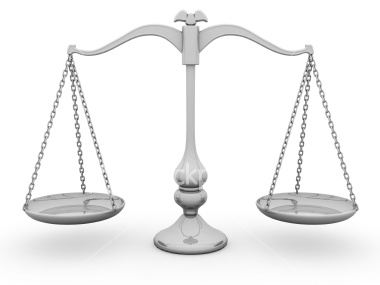 The societal goal is to deliver the most effective, affordable care that is needed, at a reasonable cost to patients and reasonable revenue to providers (clinics, hospitals, etc.), who can pay reasonable incomes to clinicians and staff members.  This requires balancing multiple economic and health objectives in a complex process.  Inadequate health insurance literacy and health literacy can interfere with achieving this societal goal.
This Photo by Unknown Author is licensed under CC BY-NC-SA
Several “Cost-Sharing” mechanisms are placed into health financing to accomplish these objectives.  Unfortunately, several terms are used that are confusing.
Copays, Copayment, Coinsurance – patient’s out-of-pocket costs that must be paid to provider of care.  Full amount until deductible is reached then a percentage. Premiums do not count as “co-payment” for covered care that is provided.
Deductibles – threshold of costs paid by patient (copays) before Insurer covers full cost of care.
Annual Out-of-Pocket Maximum – limit of patient responsibility each year.
Lifetime Maximum – limit over patient’s lifetime, which limits insurers’ costs in catastrophic conditions.
Allowable Costs – insurers sometimes can specify therapies, meds and treatments that they deem “allowable” based on their assessment of effectiveness.

The Affordable Care Act (ACA) mandated insurance companies and government insurance (Medicaid and Medicare) to cover important classes of conditions to improve overall population health.  This changed the focus of the health system toward “Health” over “Treatment”.  This also increased coverage of previously unserved patients .
Preventive Care – care deemed “effective” by national expert panels.
Pre-existing Conditions – conditions existing prior to this insurance coverage beginning.
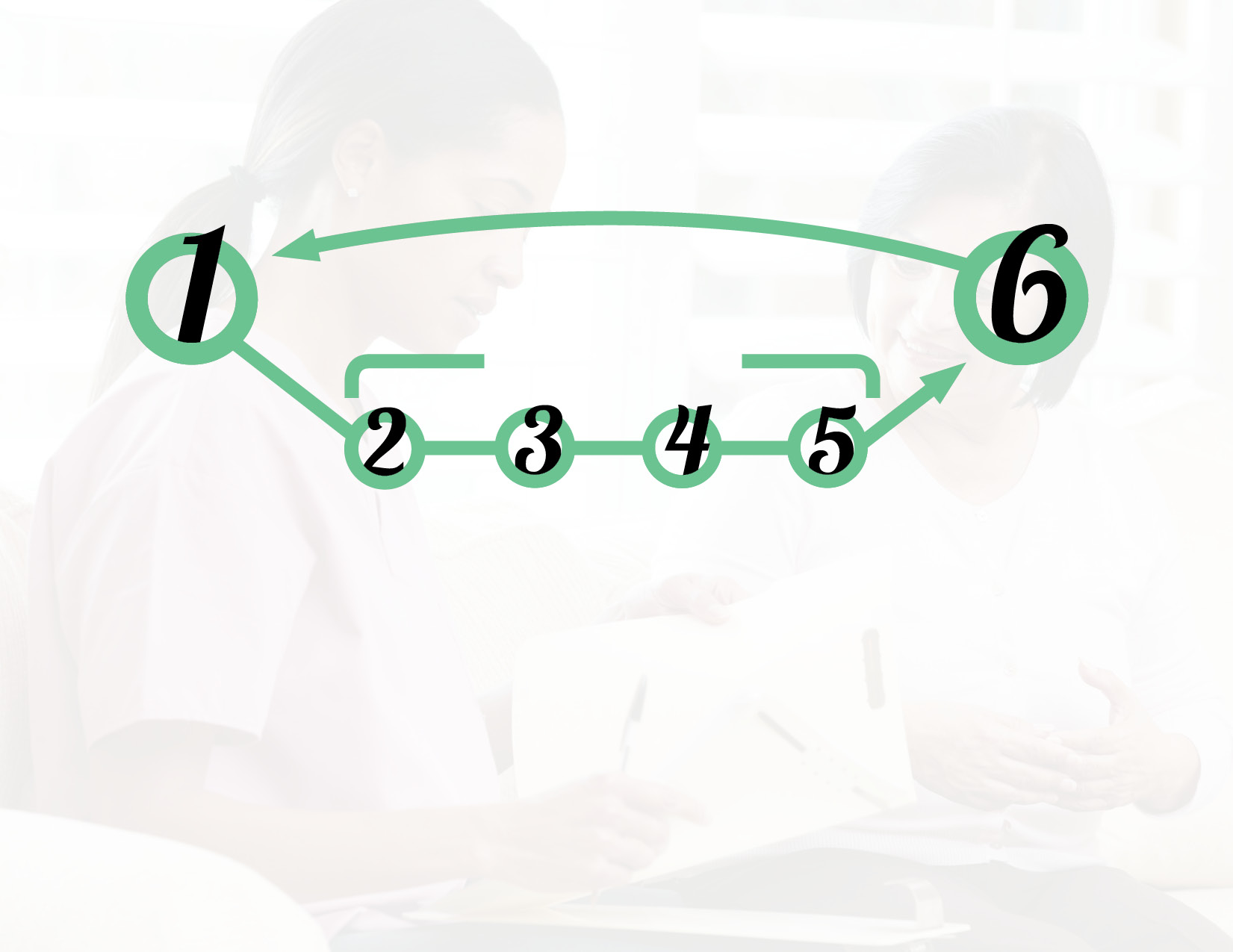 HOW “TYPICAL” HEALTH INSURANCE WORKS
Doctors, Hospital care, Emergency  Medications, Images, Therapy, Labs
Plan Year  Starts
Preventive and Acute care
Plan Year  Ends
Next year the  annual process  and amount  will start again
Patient
Patient
Patient gets  additional  needed care
Patient
gets routine  preventive care
gets more  needed care
gets more  needed care
Allowable  costs paid  by insurance  until the  sum equals  “Lifetime  Maximum”
No cost to  patient.
Full cost paid  by patient  until the sum equals
“Deductible“ threshold
“Copay” paid  by patient  until the sum equals  “Annual Out
of Pocket  Maximum”
But, Providers  are paid  standard  amounts
References:
Brown V, Russell M, Ginter A, Braun B, Little L Pippidi M, McCoy T, Smart Choice Health Insurance © - Interdisciplinary Program to enhance Health Insurance Literacy, Health Promotion Practice March 2016 Vol. 17, No. (2) 209–216 DOI:  10.1177/1524839915620393.
Bartholomae S, Russell  MB, Braun B, McCoy T,  Building Health Insurance Literacy:  Evidence from  the  Smart  Choice Health InsuranceTM Program, J Fam Econ Iss  (2016) 37:140–155 DOI  10.1007/s10834-016-9482-7.
Kim J, Braun B and Williams AD, Understanding Health Insurance Literacy: A Literature Review , Family and Consumer Sciences Research Journal, Vol. 42, No. 1, September 2013 3–13 DOI: 10.1111/fcsr.12034.
McCormack L, Bann C, Uhrig J, Berkman N  and Rudd R, Health Insurance Literacy  of  Older Adults,  The Journal of  Consumer Affairs,  Vol. 43, No. 2, p 223-47, 2009.
Paez KA1, Mallery CJ, Noel H, Pugliese C, McSorley VE, Lucado JL, Ganachari D., Development of the Health Insurance Literacy Measure (HILM): conceptualizing and measuring consumer ability to choose and use private health insurance,  J Health Commun. 2014;19 Suppl 2:225-39. doi:  10.1080/10810730.2014.936568.
Haun JN, Patel  NR, French  DD, Campbell, RR, Bradham, DD, Lapcevic WA, BMC Health Services  Research  (2015) 15:249, DOI 10.1186/s12913-015-0887-z
References
Brown V, Russell M, Ginter A, Braun B, Little L Pippidi M, McCoy T, Smart Choice Health Insurance © - Interdisciplinary Program to enhance Health Insurance Literacy, Health Promotion Practice March 2016 Vol. 17, No. (2) 209–216 DOI: 10.1177/1524839915620393.
Bartholomae S, Russell MB, Braun B, McCoy T, Building Health Insurance Literacy: Evidence from the Smart Choice Health InsuranceTM Program, J Fam Econ Iss (2016) 37:140–155 DOI 10.1007/s10834-016-9482-7.  
Kim J, Braun B and Williams AD, Understanding Health Insurance Literacy: A Literature Review , Family and Consumer Sciences Research Journal, Vol. 42, No. 1, September 2013 3–13 DOI: 10.1111/fcsr.12034.
McCormack L, Bann C, Uhrig J, Berkman N and Rudd R, Health Insurance Literacy of Older Adults, The Journal of Consumer Affairs, Vol. 43, No. 2, p 223-47, 2009.
Paez KA1,  Mallery CJ, Noel H, Pugliese C, McSorley VE, Lucado JL, Ganachari D., Development of the Health Insurance Literacy Measure (HILM): conceptualizing and measuring consumer ability to choose and use private health insurance, J Health Commun. 2014;19 Suppl 2:225-39. doi: 10.1080/10810730.2014.936568.
Haun JN, Patel NR, French DD, Campbell, RR, Bradham, DD, Lapcevic WA, BMC Health Services Research (2015) 15:249, DOI 10.1186/s12913-015-0887-z